ESE370: Circuit-Level Modeling, Design, and Optimization for Digital Systems
Lec 32:  December 1, 2021
Transmission Line
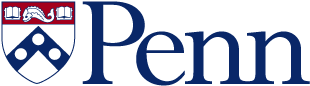 Penn ESE 370 Fall 2021 – Khanna
Next few Lectures
Saw in action in lab 
Where transmission lines arise?
General wire formulation
Lossless Transmission Line
End of Transmission Line?
Termination
Discuss Lossy
Implications
Penn ESE 370 Fall 2021 – Khanna
2
Where Transmission Lines Arise
3
Penn ESE 370 Fall 2021 – Khanna
Transmission Lines
Cable: coaxial
PCB
Strip line
Microstrip line 
Twisted Pair (Cat5)
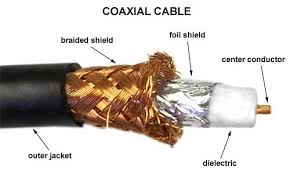 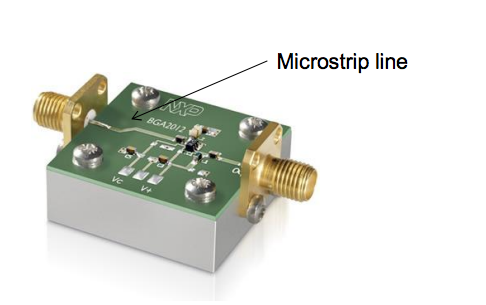 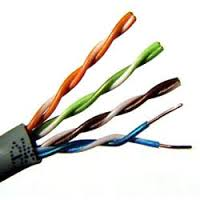 Penn ESE 370 Fall 2021 – Khanna
4
Transmission Lines
How did the traces behave in lab?
How does this differ from
Ideal equipotential?
RC-wire on chip?
Penn ESE 370 Fall 2021 – Khanna
5
Transmission Lines
This is what long wires/cables look like
Aren’t an ideal equipotential
Signals take time to propagate
Maintain shape of input signal 
Within limits
Shape and topology of wiring effects how signals propagate
Penn ESE 370 Fall 2021 – Khanna
6
Transmission Lines
Need theory/model to support design	
Reason about behavior
Understand what can cause noise
Engineer high performance/speed communication
Penn ESE 370 Fall 2021 – Khanna
7
Wire Formulation
8
Penn ESE 370 Fall 2021 – Khanna
From the Way Way Back
Problem: A long cable – the trans-atlantic telephone cable – is laid out connecting NY to London. We would like analyze the electrical properties of this cable. 
For simplicity, assume the cable has a uniform cross-sectional configuration (shown as two wires here)
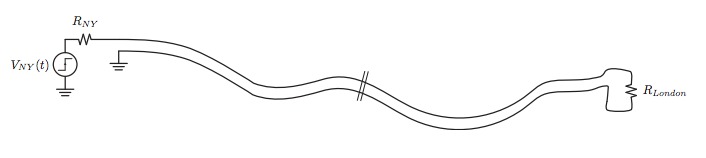 Penn ESE 370 Fall 2021 - Khanna
9
Trans-Atlantic Cable
Can we do it with circuit theory? 
Fundamental problem with circuit theory is that it assumes that the speed of light is infinite. So all signals are in phase: V(z) = V(z + ℓ) 
Consequently, all variations in space are ignored:   ∂/∂z → 0 
This allows the lumped circuit approximation
Penn ESE 370 Fall 2021 - Khanna
10
Lumped Circuit Properties of Cable
Shorted Line: The long loop has inductance since the magnetic flux ψ is not negligible (long cable) (ψ = LI)  




Open Line: The cable also has substantial capacitance        (Q = CV)
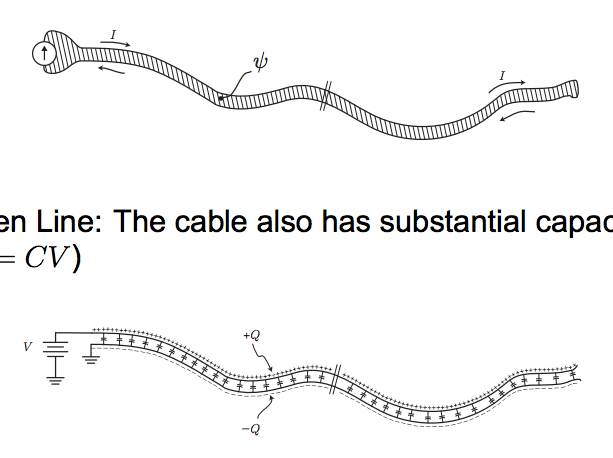 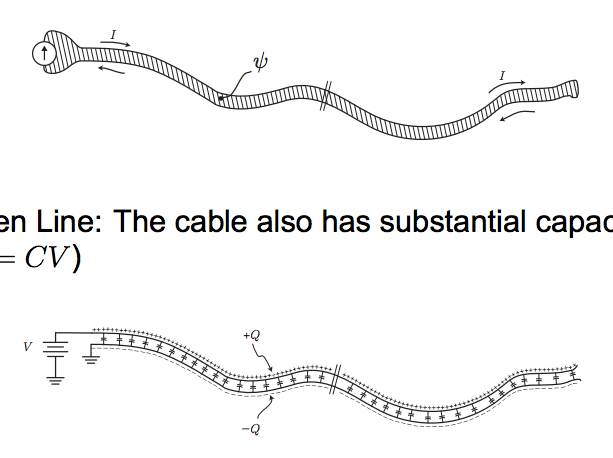 Penn ESE 370 Fall 2021 - Khanna
11
Wires
In general, our “wires” have distributed R, L, C components
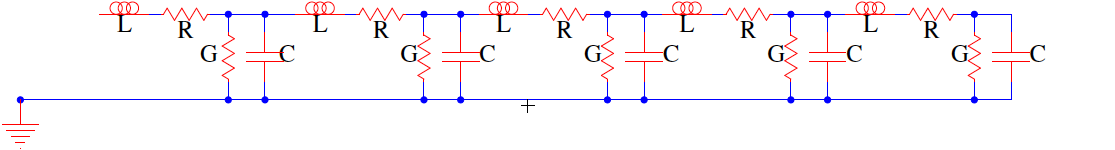 Penn ESE 370 Fall 2021 – Khanna
12
RC Wire (Preclass 1)
When R dominates L
We have the distributed RC Wires 
Typical of on-chip wires in ICs
What is RC response to step?
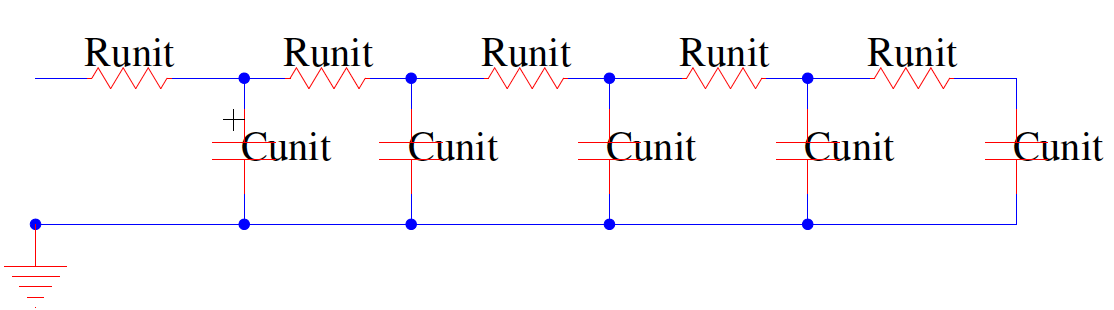 Penn ESE 370 Fall 2021 – Khanna
13
Transmission Line
When resistance is negligible 
Have LC wire = Lossless Transmission Line
No energy dissipation (loss) through R’s
More typical of printed circuit board (PCB) wires and bond wires
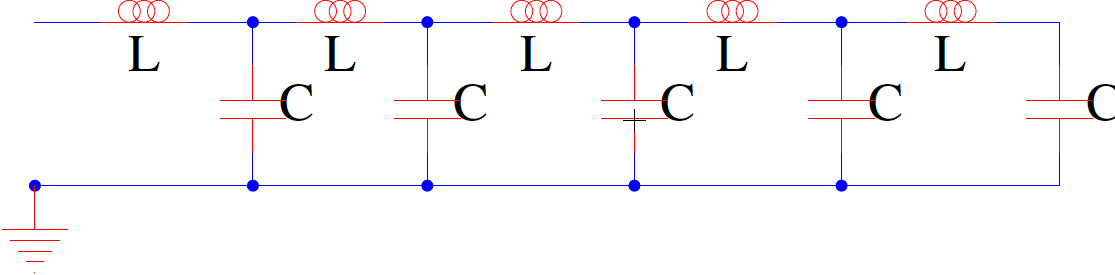 Penn ESE 370 Fall 2021 – Khanna
14
Build Intuition from LC (Preclass 2)
What did one LC do?
What will chain do?
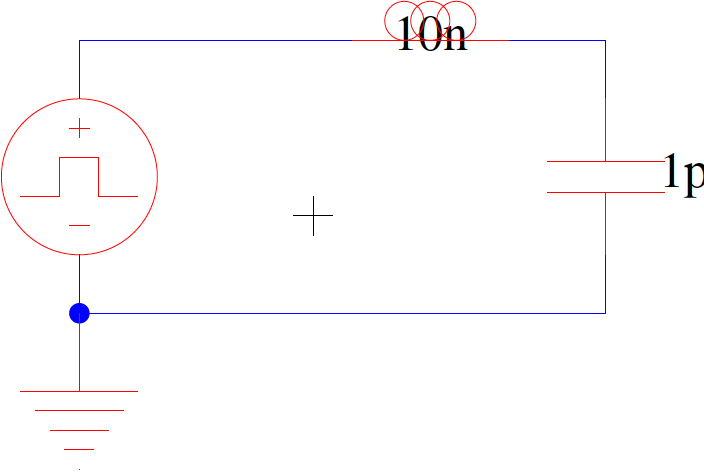 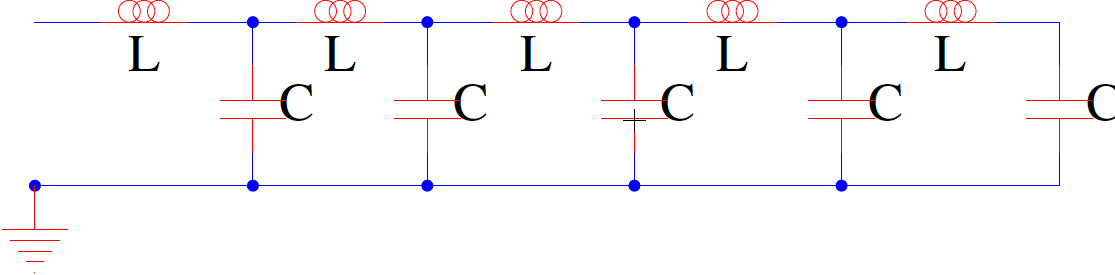 Penn ESE 370 Fall 2021 – Khanna
15
Build Intuition from LC (Preclass 2)
What did one LC do?
What will chain do?
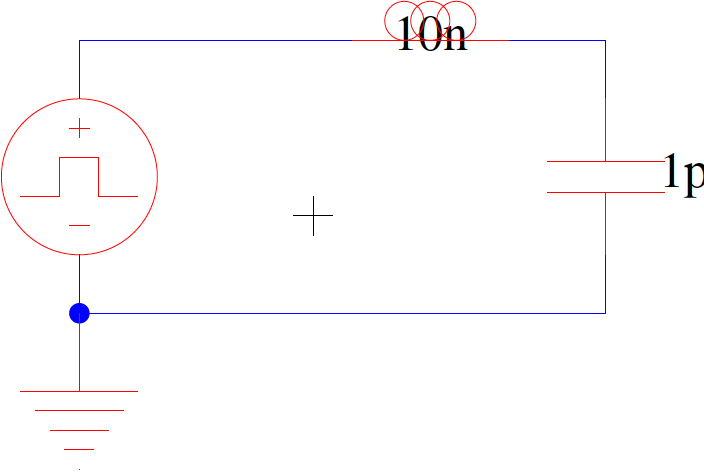 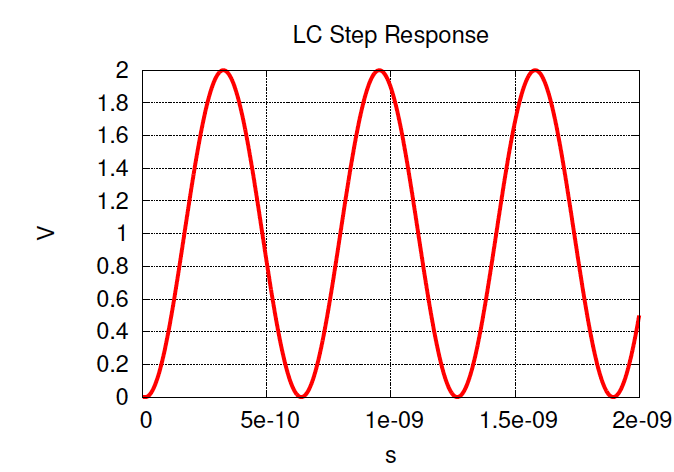 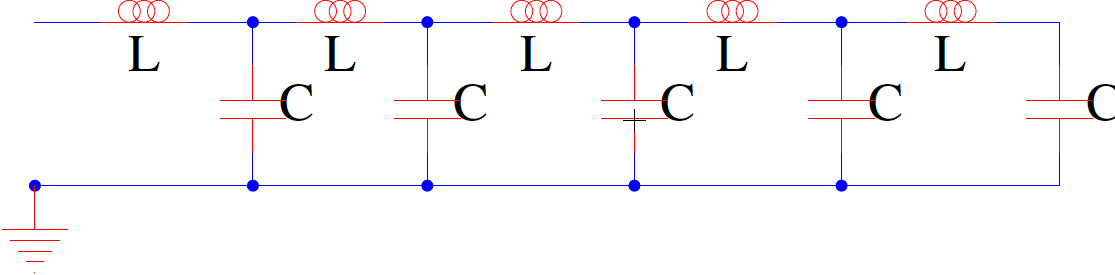 Penn ESE 370 Fall 2021 – Khanna
16
Intuitive: Lossless
Pulses travel as waves without distortion
(up to a characteristic frequency)
Penn ESE 370 Fall 2021 – Khanna
17
SPICE Simulation
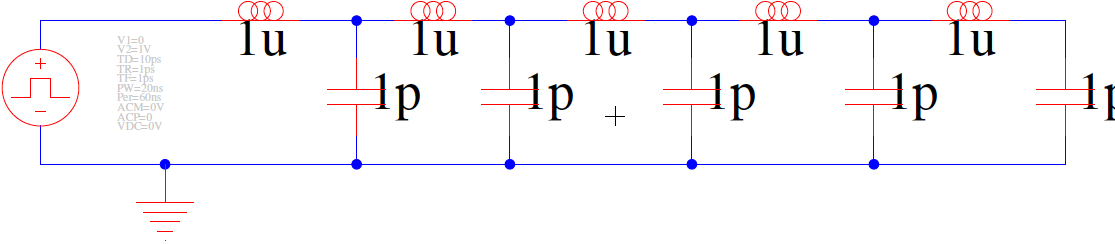 Penn ESE 370 Fall 2021 – Khanna
18
Step Response SPICE
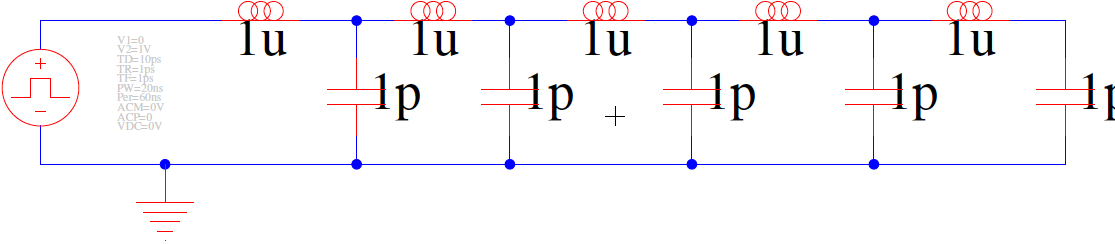 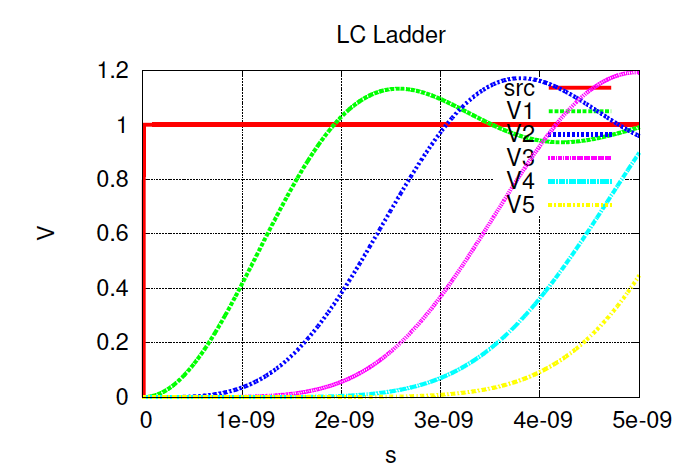 Penn ESE 370 Fall 2021 – Khanna
19
Pulse Response SPICE
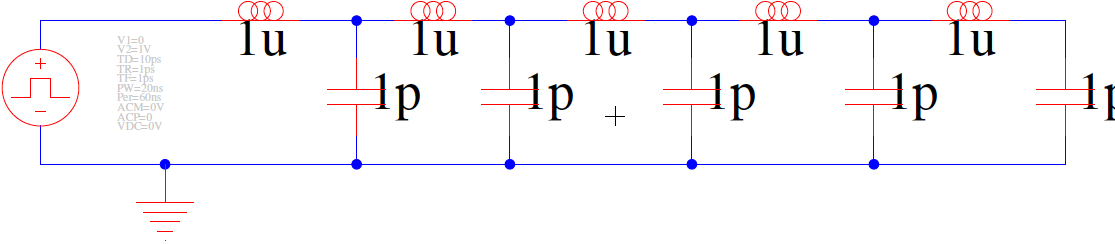 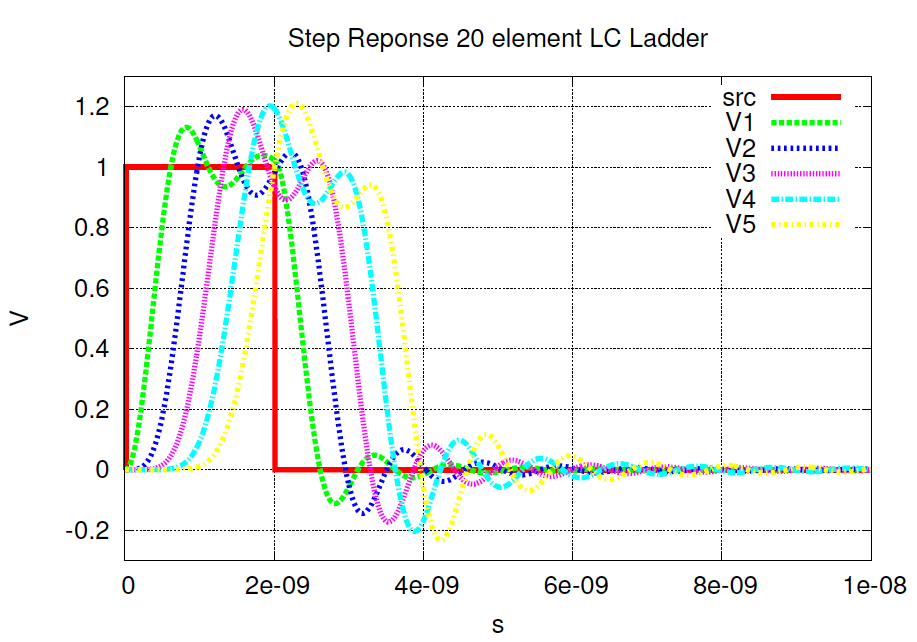 Penn ESE 370 Fall 2021 – Khanna
20
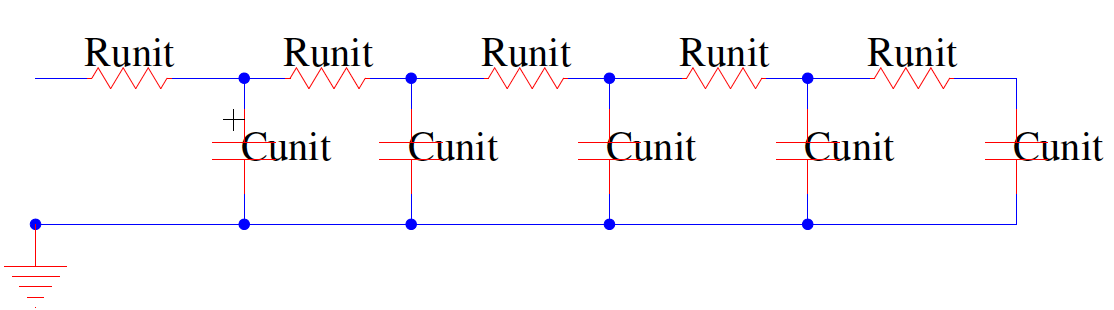 Contrast RC Wire
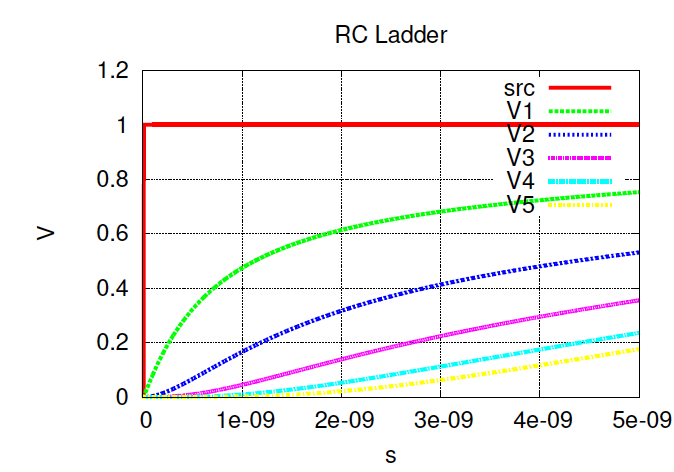 Penn ESE 370 Fall 2021 – Khanna
21
Contrast
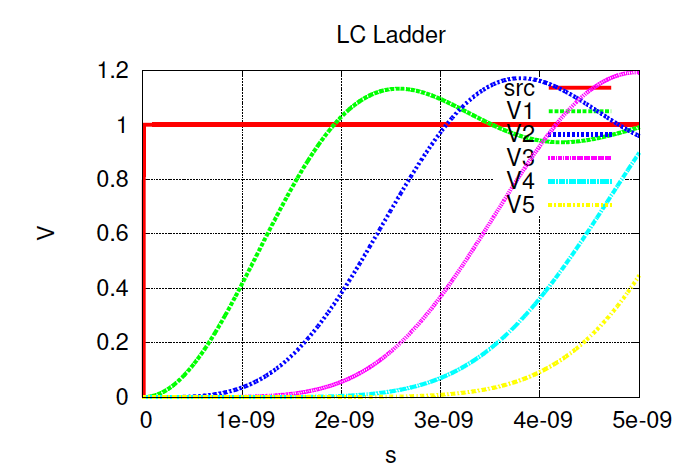 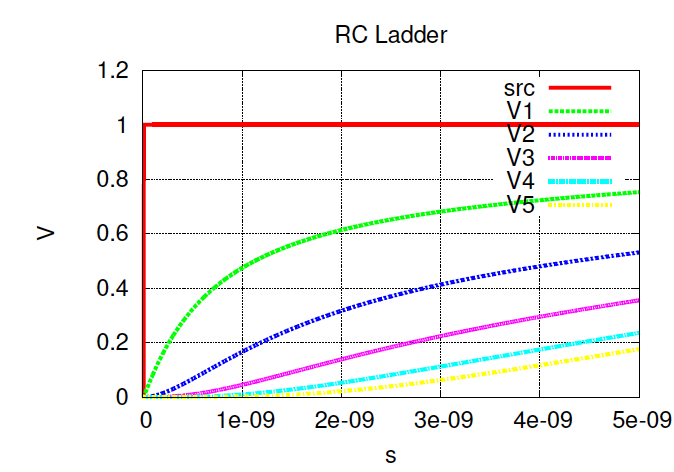 Penn ESE 370 Fall 2021 – Khanna
22
Model
Now voltage is a function of time and position
Position along wire – distance from source
Want to get V(x,t)
And I(x,t)
Penn ESE 370 Fall 2021 – Khanna
23
Setup Relations (Preclass 4)
i is a node, x is the distance from source, Δx is distance between nodes
Position along wire: x=i ×Δx
So Vi(t) = V(x=iΔx, t)
Ii+1
Ii
Vi-1
Vi
Vi+1
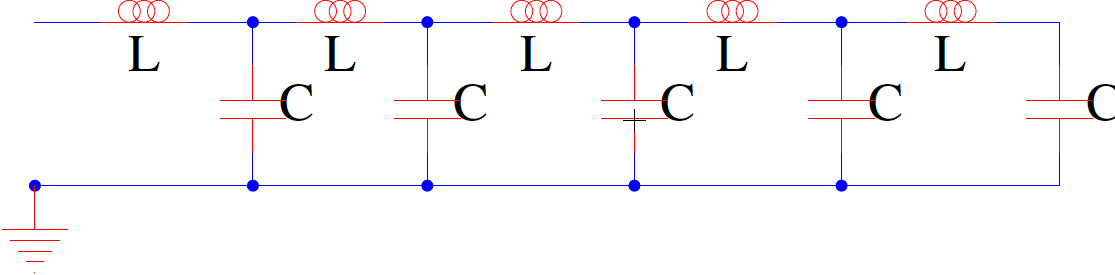 Ici
Penn ESE 370 Fall 2021 – Khanna
24
Setup Relations (Preclass 4)
a) KCL @ Vi: Ii-Ii+1=
b) Ici=
d) Vi-Vi-1 =
Ii+1
Ii
Vi-1
Vi
Vi+1
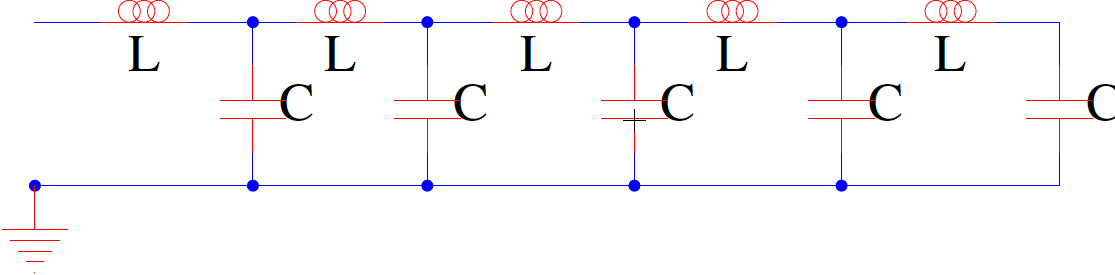 Ici
Penn ESE 370 Fall 2021 – Khanna
25
Setup Relations (Preclass 4)
a) KCL @ Vi: Ii-Ii+1=
b) Ici=
d) Vi-Vi-1 =


i is a node, but has spatial dimension along the Tline
No longer agnostic of wire length
Vi changes at different positions
Ii+1
Ii
Vi-1
Vi
Vi+1
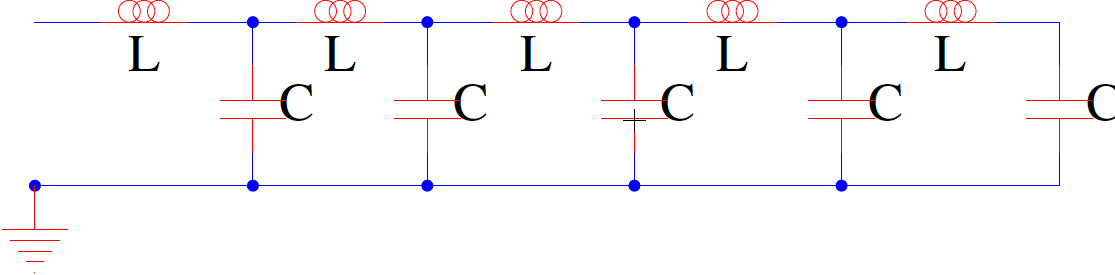 Ici
Penn ESE 370 Fall 2021 – Khanna
26
Setup Relations (Preclass 4)
a) KCL @ Vi: Ii-Ii+1=
b) Ici=
d) Vi-Vi-1 =


i is a node, but has spatial dimension along the Tline
No longer agnostic of wire length
Vi changes at different positions
Ii+1
Ii
Vi-1
Vi
Vi+1
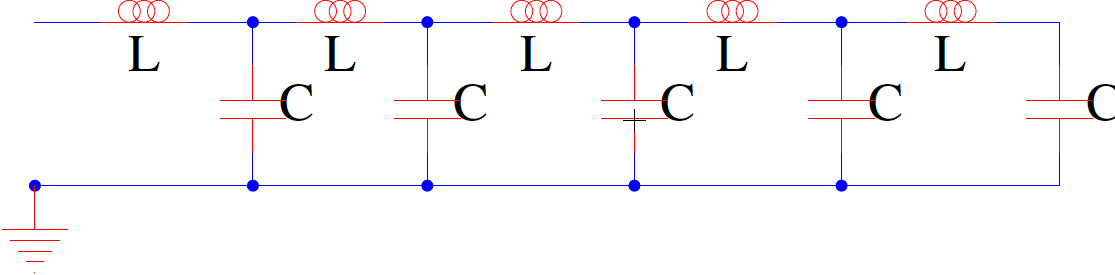 Ici
Penn ESE 370 Fall 2021 – Khanna
27
Reduce to Single Equation
Eliminate I?  Differential equation in voltage only.



Take derivative with respect to time
Penn ESE 370 Fall 2021 – Khanna
28
Reduce to Single Equation
Eliminate Is ?
Penn ESE 370 Fall 2021 – Khanna
29
Reduce to Single Equation
Eliminate Is ?
Penn ESE 370 Fall 2021 – Khanna
30
Reduce to Single Equation
Eliminate Is ?
Penn ESE 370 Fall 2021 – Khanna
31
Implication
Wave equation:



Solution:


What is w?
Penn ESE 370 Fall 2021 – Khanna
32
Implication
Wave equation:



Solution:


What is w?
w is the rate of propagation
Penn ESE 370 Fall 2021 – Khanna
33
Propagation Rate in Example
L=1uH
C=1pF
What is w?
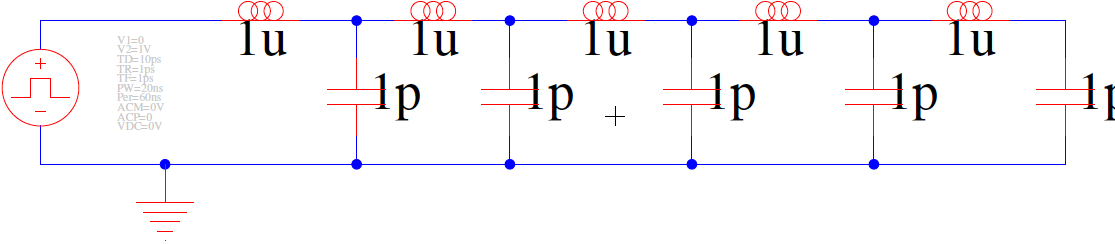 34
Penn ESE 370 Fall 2021 – Khanna
Signal Propagation
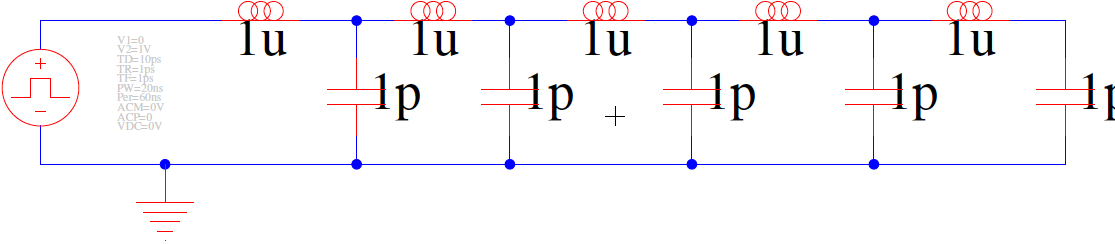 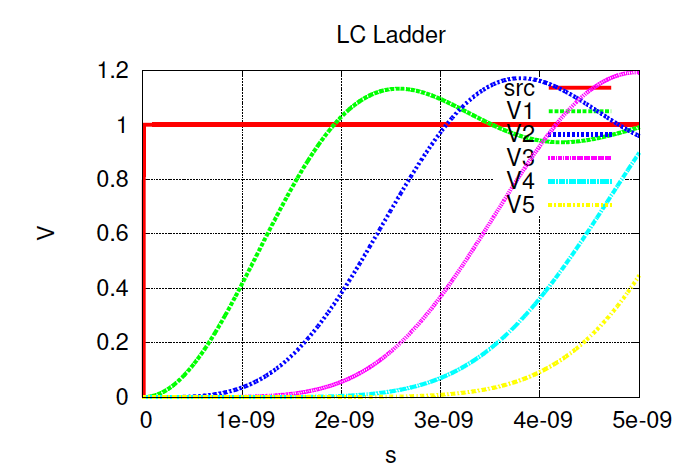 Penn ESE 370 Fall 2021 – Khanna
35
Signal Propagation
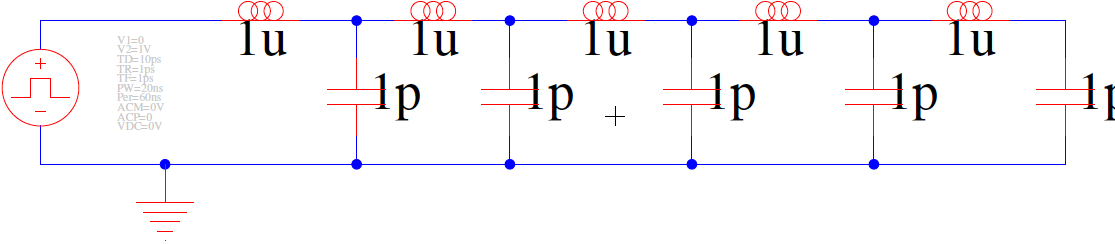 Delay linear in length
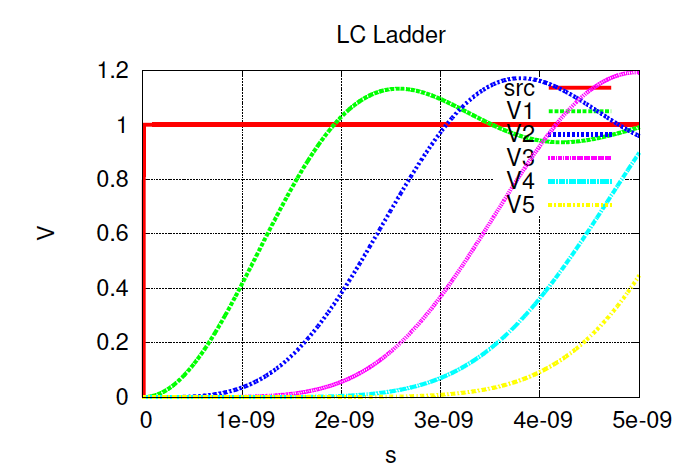 Penn ESE 370 Fall 2021 – Khanna
36
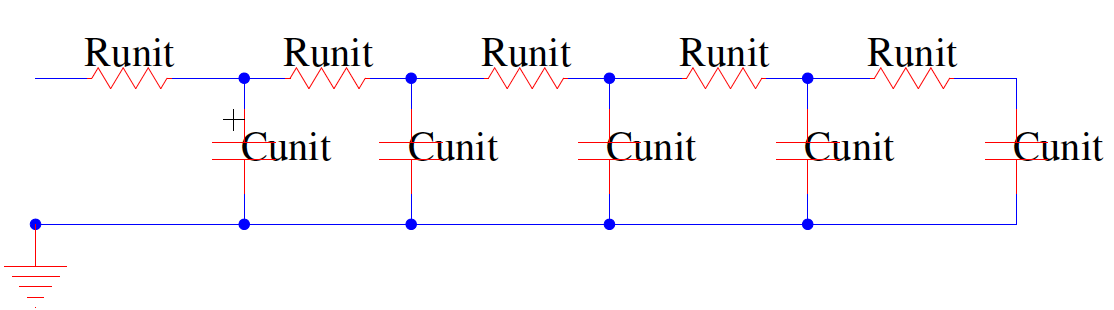 Contrast RC Wire
RC wire delay quadratic in length
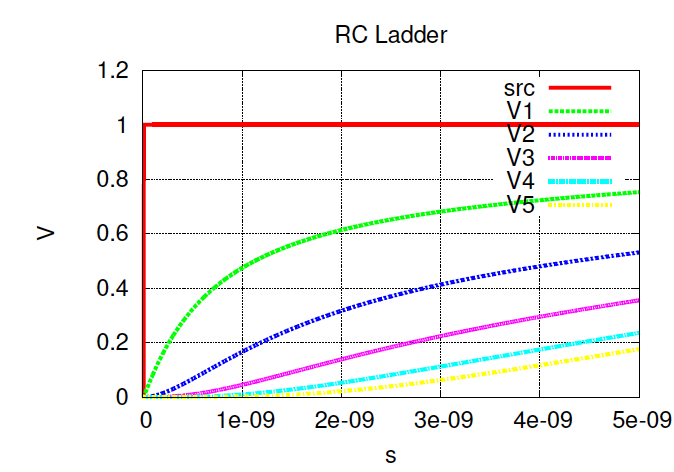 Penn ESE 370 Fall 2021 – Khanna
37
Propagation
Solution:


Rate of propagation, w:



Previously:
Penn ESE 370 Fall 2021 – Khanna
38
Propagation
Solution:


Rate of propagation, w:



Previously:
Penn ESE 370 Fall 2021 – Khanna
39
Longer LC (open)
40 Stages
L=100nH
C=1pF
Stage delay?  How long to propagate?
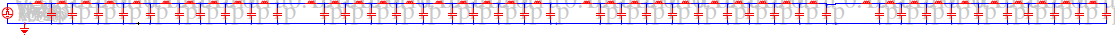 Penn ESE 370 Fall 2021 – Khanna
40
Reflection Teaser: Pulse Travel RC
V1,V3,V4,V5,V6 about 10 stages apart
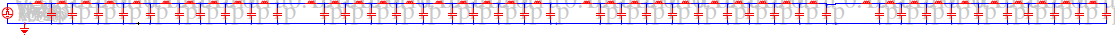 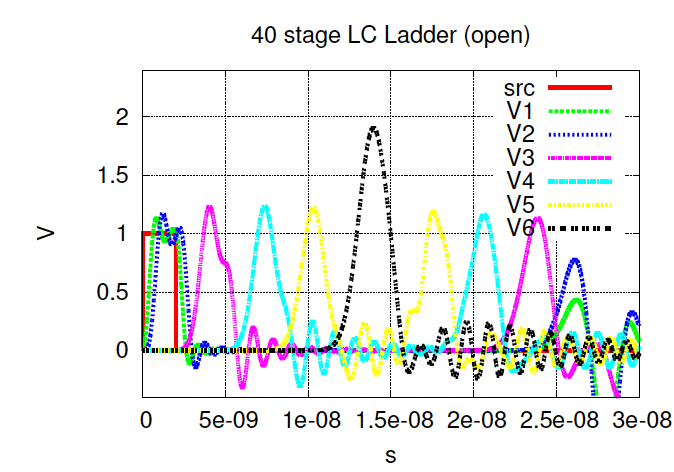 Penn ESE 370 Fall 2021 – Khanna
41
Wire “Resistance”
What is the resistance at Vi ?
Q needed to charge C to Vi?
Ii given velocity w?  
R = Vi/Ii?
Ii+1
Ii
Vi-1
Vi
Vi+1
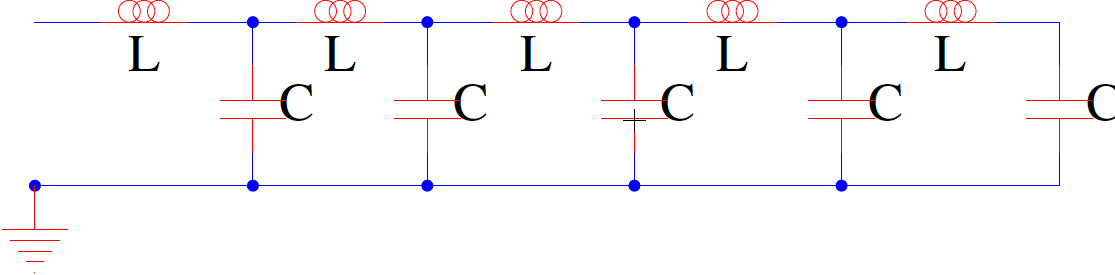 Ici
Penn ESE 370 Fall 2021 – Khanna
42
Wire “Resistance”
Q=CVi
Ii = dQ/dt
Moving at rate w
Ii=wCVi
R=Vi/Ii=1/(wC)
Ii+1
Ii
Vi-1
Vi
Vi+1
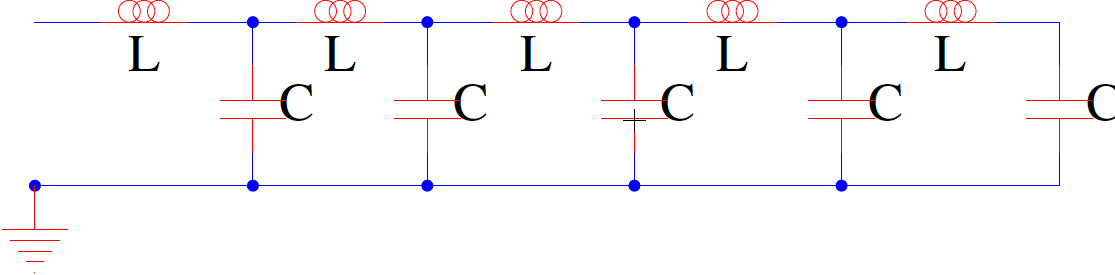 Ici
Penn ESE 370 Fall 2021 – Khanna
43
Characteristic Impedance
Z0 = R
Ii+1
Ii
Vi-1
Vi
Vi+1
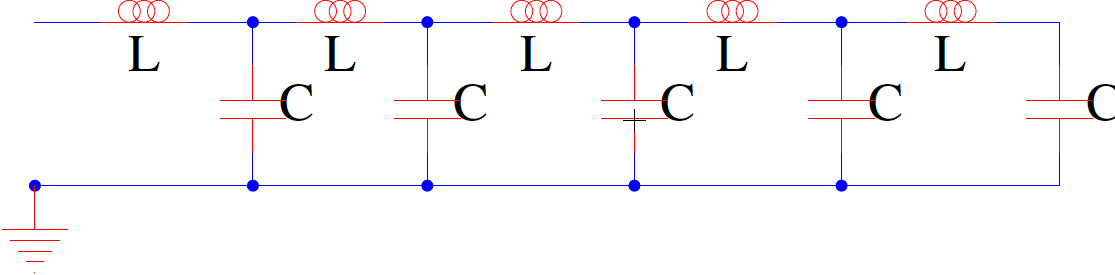 Ici
Penn ESE 370 Fall 2021 – Khanna
44
Impedance
Assuming infinitely long wire, how does the impedance look at Vi, Vi+1, Vi+2 ?
Ii+1
Ii
Vi-1
Vi
Vi+1
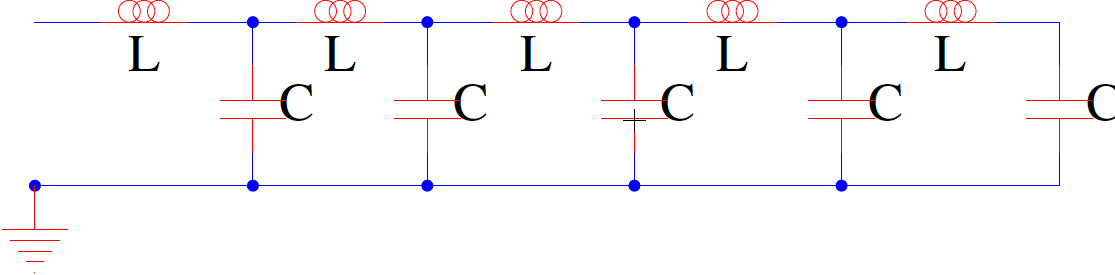 Ici
Penn ESE 370 Fall 2021 – Khanna
45
Impedance
Assuming infinitely long wire, how does the impedance look at Vi, Vi+1, Vi+2 ?
Ii+1
Ii
Vi-1
Vi
Vi+1
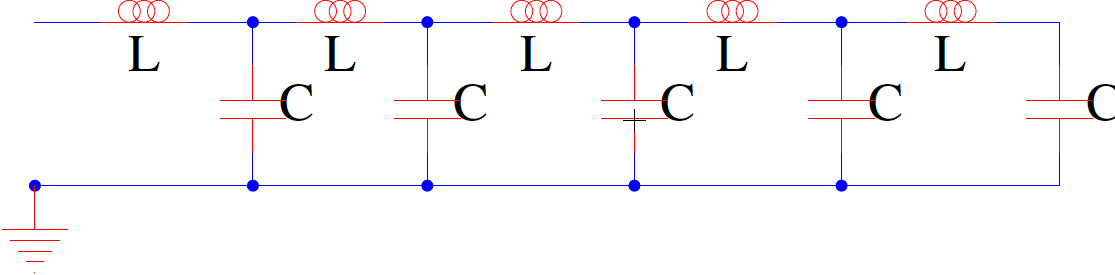 Ici
Penn ESE 370 Fall 2021 – Khanna
46
Impedance
Transmission lines have a characteristic impedance
Penn ESE 370 Fall 2021 – Khanna
47
Infinite Lossless Transmission Line
Transmission line looks like resistive load




Input waveform travels down line at velocity
Without distortion
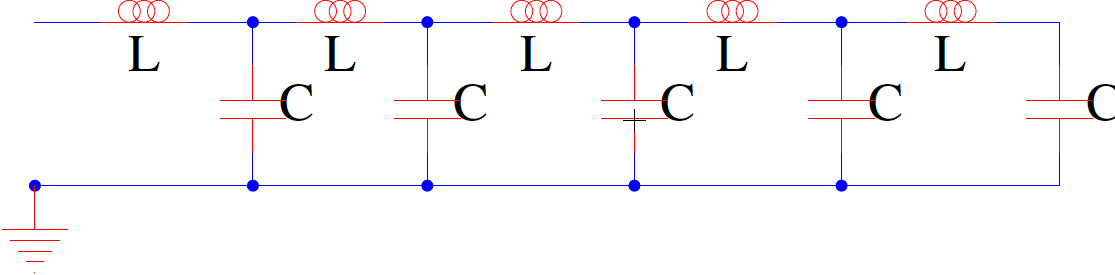 Z0
Penn ESE 370 Fall 2021 – Khanna
48
Idea
Signal propagates as wave down transmission line
Delay linear in wire length, if resistance negligible 
Rate of propagation
Characteristic impedance
Penn ESE 370 Fall 2021 – Khanna
49
Admin
Project 2 due Friday 12/3
HW 7 out on Friday
Due 12/10
Penn ESE 370 Fall 2021 – Khanna
50